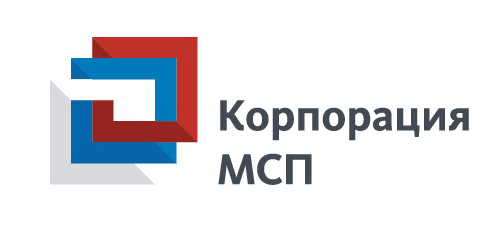 Меры поддержкисельскохозяйственной кооперации, реализуемые АО «Корпорация «МСП»
Москва, декабрь 2017 г.
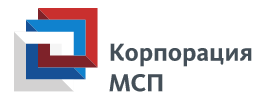 Мероприятия, осуществленные АО "Корпорация "МСП"
в целях развития сельскохозяйственной кооперации
и тиражирования лучших региональных практик развития сельскохозяйственной кооперации (1/2)
1. Произведен анализ лучших практик управления системой развития сельскохозяйственной кооперации в субъектах Российской Федерации
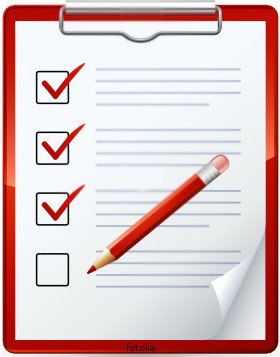 2. Подготовлены и утверждены рекомендации по разработке программ развития сельскохозяйственной кооперации в субъектах РФ (протокол заседания рабочей группы от 14.02.2017 № 1, протокол заседания проектного комитета от 13.03.2017 № 15 (2))
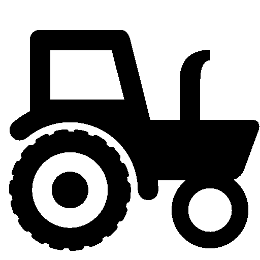 3. Проектным комитетом по основному направлению стратегического развития Российской Федерации «Малый бизнес и поддержка индивидуальной предпринимательской инициативы» в рамках деятельности Совета при Президенте Российской Федерации по стратегическому развитию и приоритетным проектам утверждены 10 пилотных субъектов РФ первой очереди * для реализации региональных программ развития сельскохозяйственной кооперации (протокол заседания проектного комитета от 20.04.2017 № 28 (3)), 
12 пилотных субъектов РФ второй очереди ** (протокол от 23.10.2017  № 70(7))

4. Утверждены комплексные программы развития сельскохозяйственной кооперации 22 субъектами РФ *, включающие инструменты финансовой, организационной, информационной и законодательной поддержки сельскохозяйственной кооперации
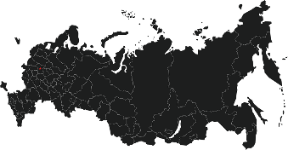 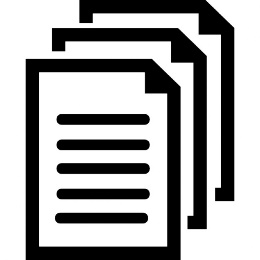 * Алтайский край, Липецкая область, Пермский край, Республика Бурятия, Республика Татарстан, Республика Саха (Якутия),
Томская область, Тюменская область, Ульяновская область и Хабаровский край
2
** Белгородская область, Воронежская область, Иркутская область, Краснодарский край, Новгородская область, 
Республика Алтай, Республика Башкортостан, Республика Мордовия, Саратовская область, Свердловская область, 
Тульская область, Челябинская область
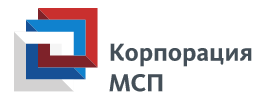 Мероприятия, осуществленные АО "Корпорация "МСП"
в целях развития сельскохозяйственной кооперации
и тиражирования лучших региональных практик развития сельскохозяйственной кооперации (2/2)
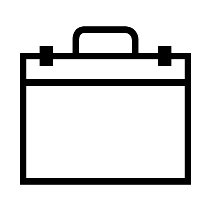 5. АО «Корпорация «МСП» утверждены специализированные продукты в рамках развития сельскохозяйственной кооперации

6. АО «МСП Банк» утверждены специализированные продукты в рамках развития сельскохозяйственной кооперации
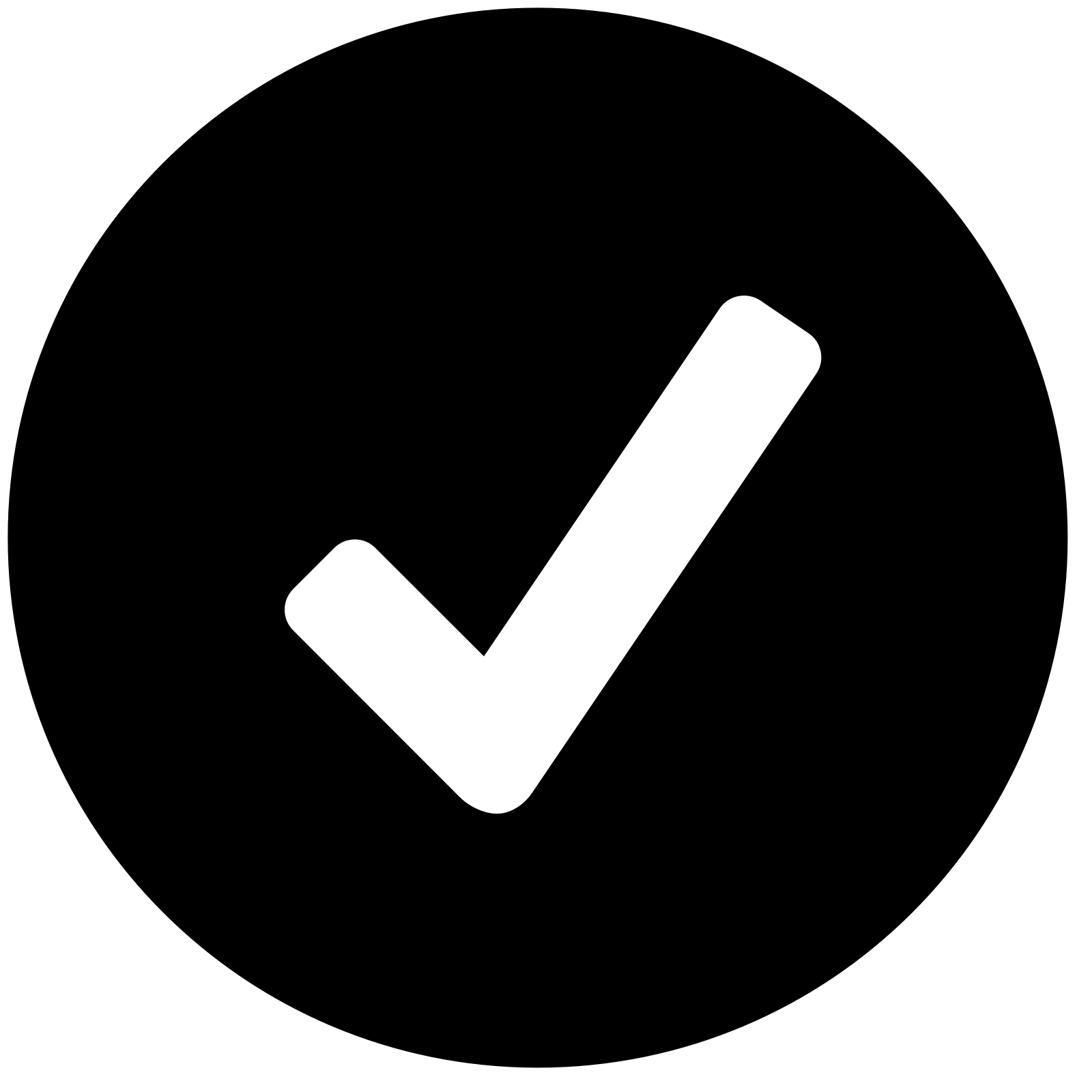 7. Оказана финансовая поддержка сельскохозяйственной кооперации (гарантии и поручительства) в рамках Национальной гарантийной системы (НГС)*
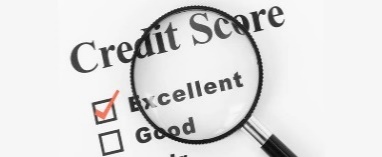 ₽
8. Обеспечено участие субъектов МСП – СПК в закупках крупнейших заказчиков
9. На портале Бизнес-навигатора МСП созданы информационные сервисы для расширения рынков сбыта производителей продукции сельскохозяйственной кооперации и информирования потребителей о такой продукции (https://smbn.ru)
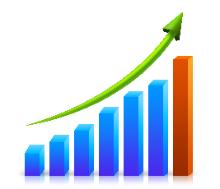 *НГС включает АО «Корпорация «МСП», АО «МСП Банк», региональные гарантийные организации (РГО)
3
ЛИДЕРЫ ПО ОБЪЕМУ ЗАКУПОК
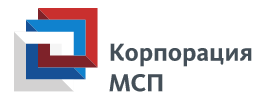 ТОП-5 лидеров среди субъектов МСП –
поставщиков сельскохозяйственной продукции (по данным заключенных договоров за 2017 год)
Лидеры среди заказчиков 
по закупке сельскохозяйственной продукции (по данным планов закупки на 2017 год)
ТОП-5 лидеров среди регионов по закупке сельскохозяйственной продукции (по данным заключенных договоров за 2017 год)
*по коду ОКПД 2 «01. Продукция сельского, лесного и рыбного хозяйства», за исключением кода «01.7 Услуги, связанные с охотой, ловлей и разведением диких животных»
4
Гарантийная поддержка сельскохозяйственной кооперации
АО «Корпорация «МСП»
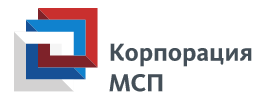 Ключевые параметры продуктов
5
5
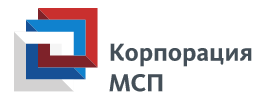 Кредитная поддержка сельскохозяйственной кооперации
Продукты АО «МСП Банк»
Ключевые параметры продуктов
* - под инвестиционной целью понимается создание и/или приобретение основных средств (включая строительство, реконструкцию, модернизацию объектов капитального строительства), запуск новых проектов; под оборотной – пополнение оборотного капитала.
6
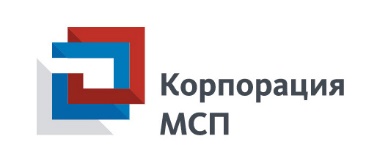 ПОРТАЛ БИЗНЕС-НАВИГАТОРА МСП
 доступен по адресу smbn.ru
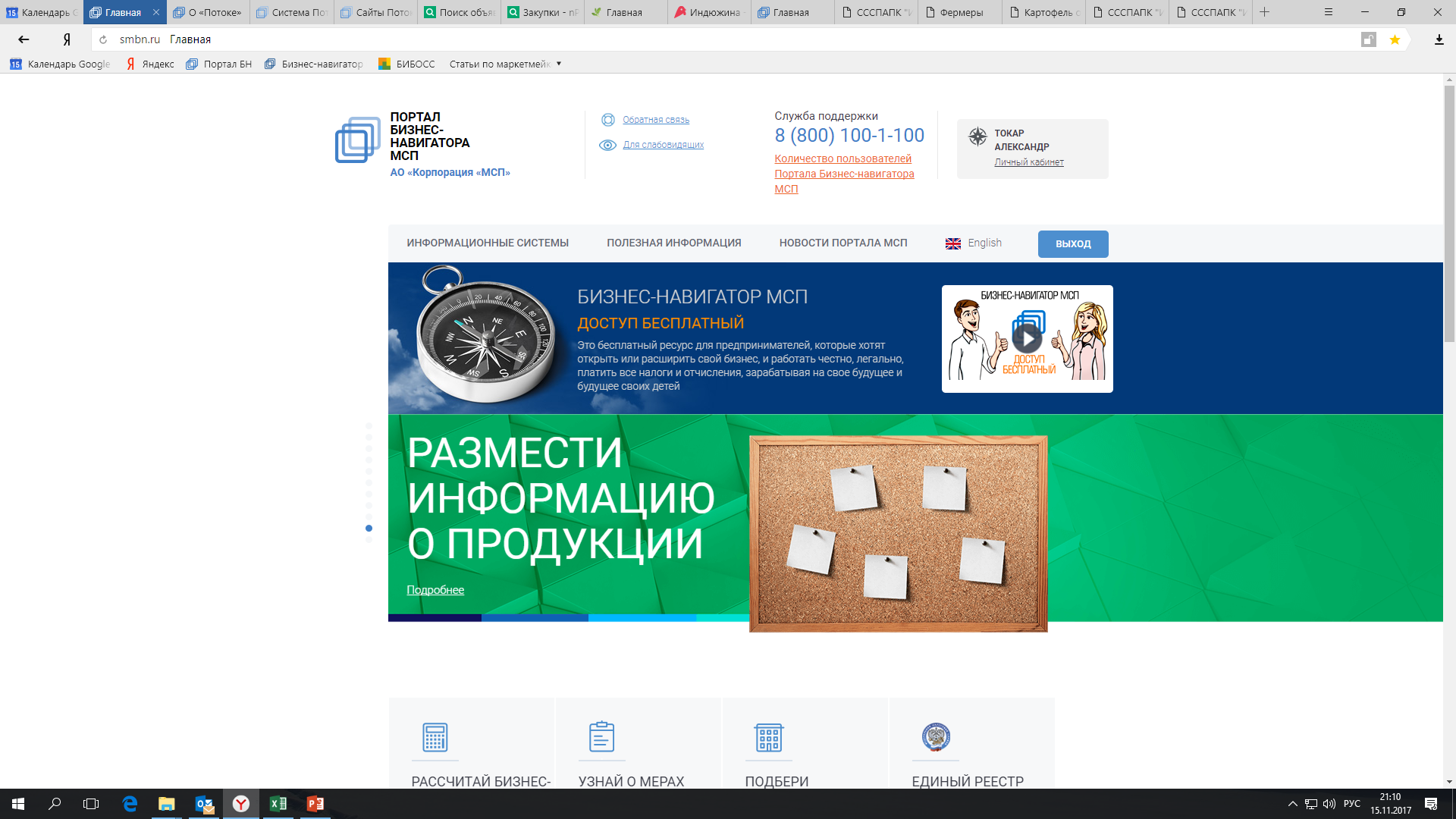 7
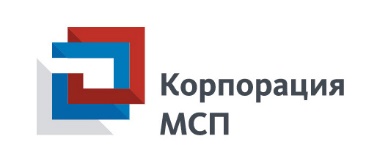 Размещение объявлений о реализации с/х продукции, 
доступ к закупкам крупнейших заказчиков
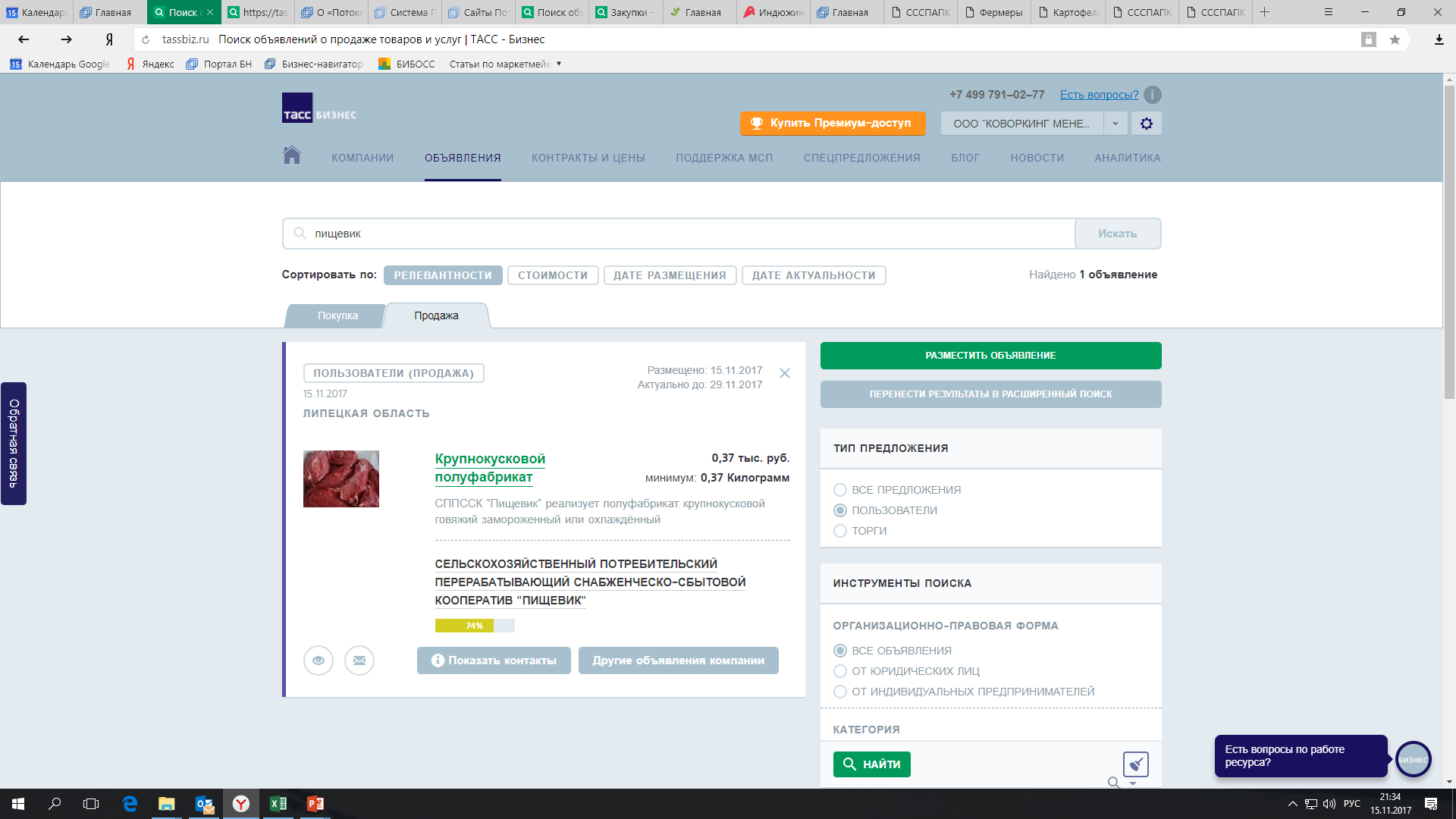 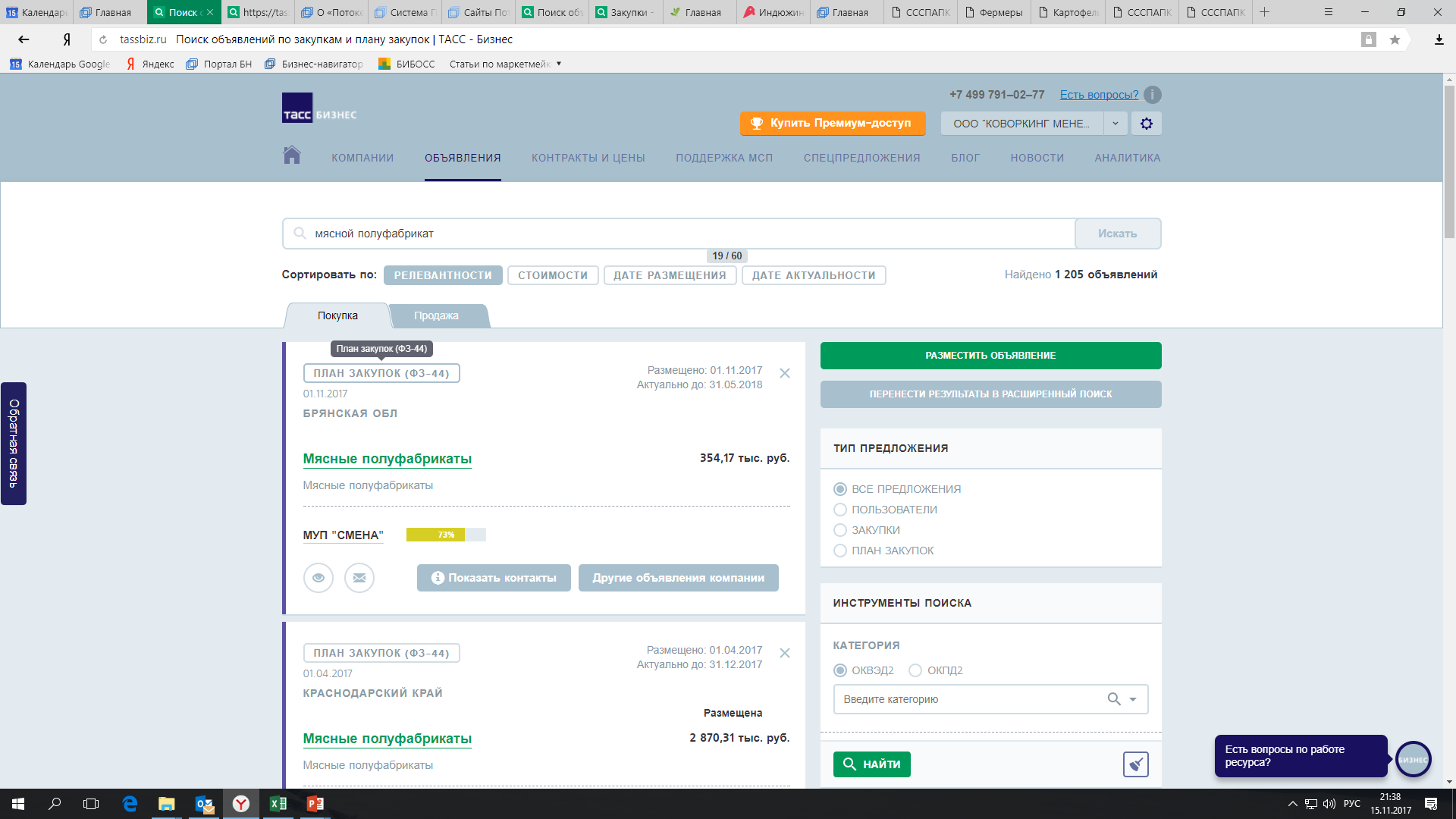 8
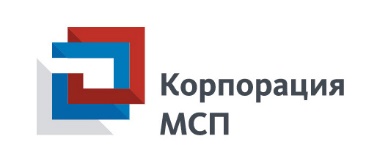 Создание сайта сельскохозяйственного кооператива и 
включение информации о продукции в онлайн-каталог
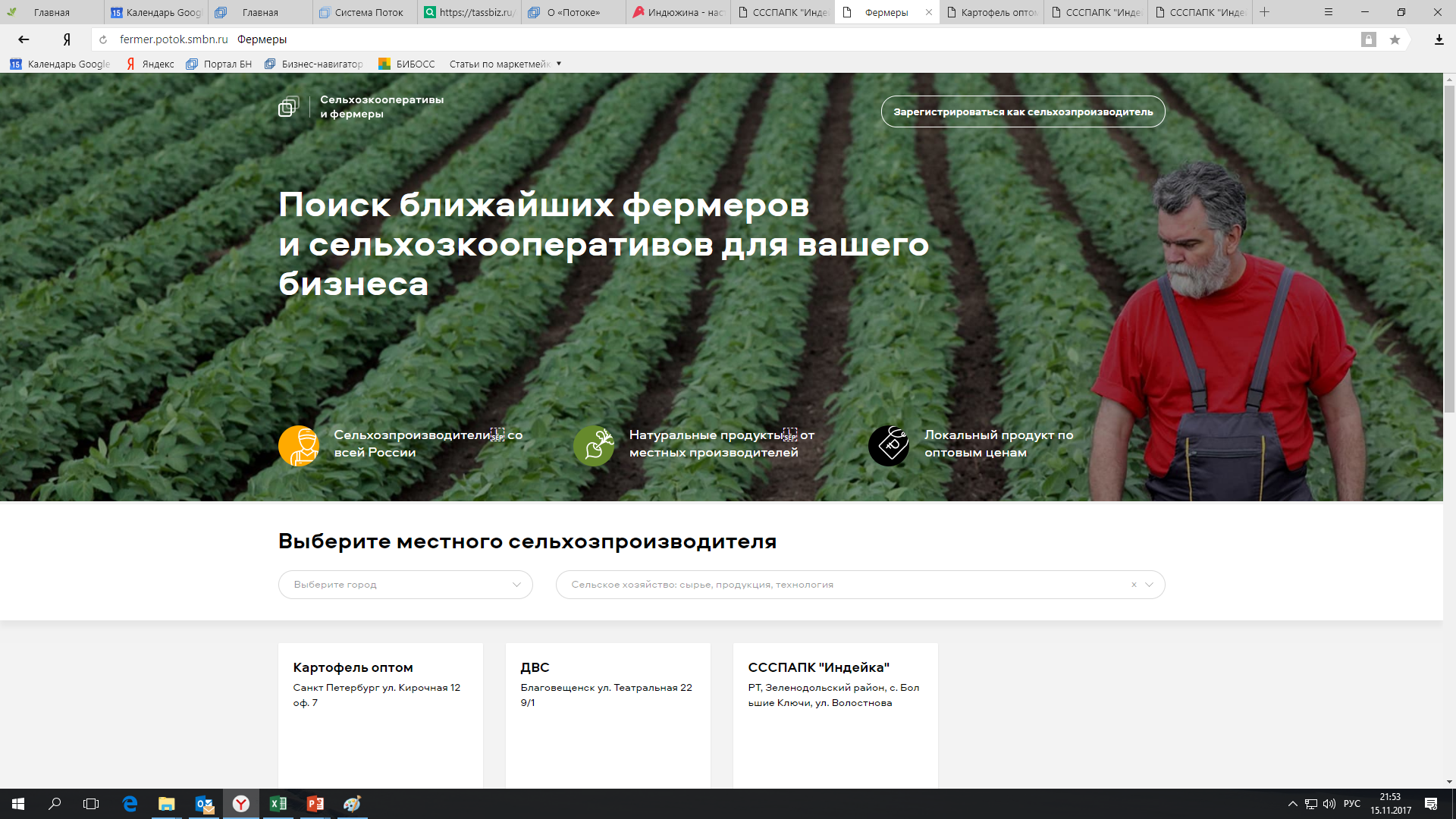 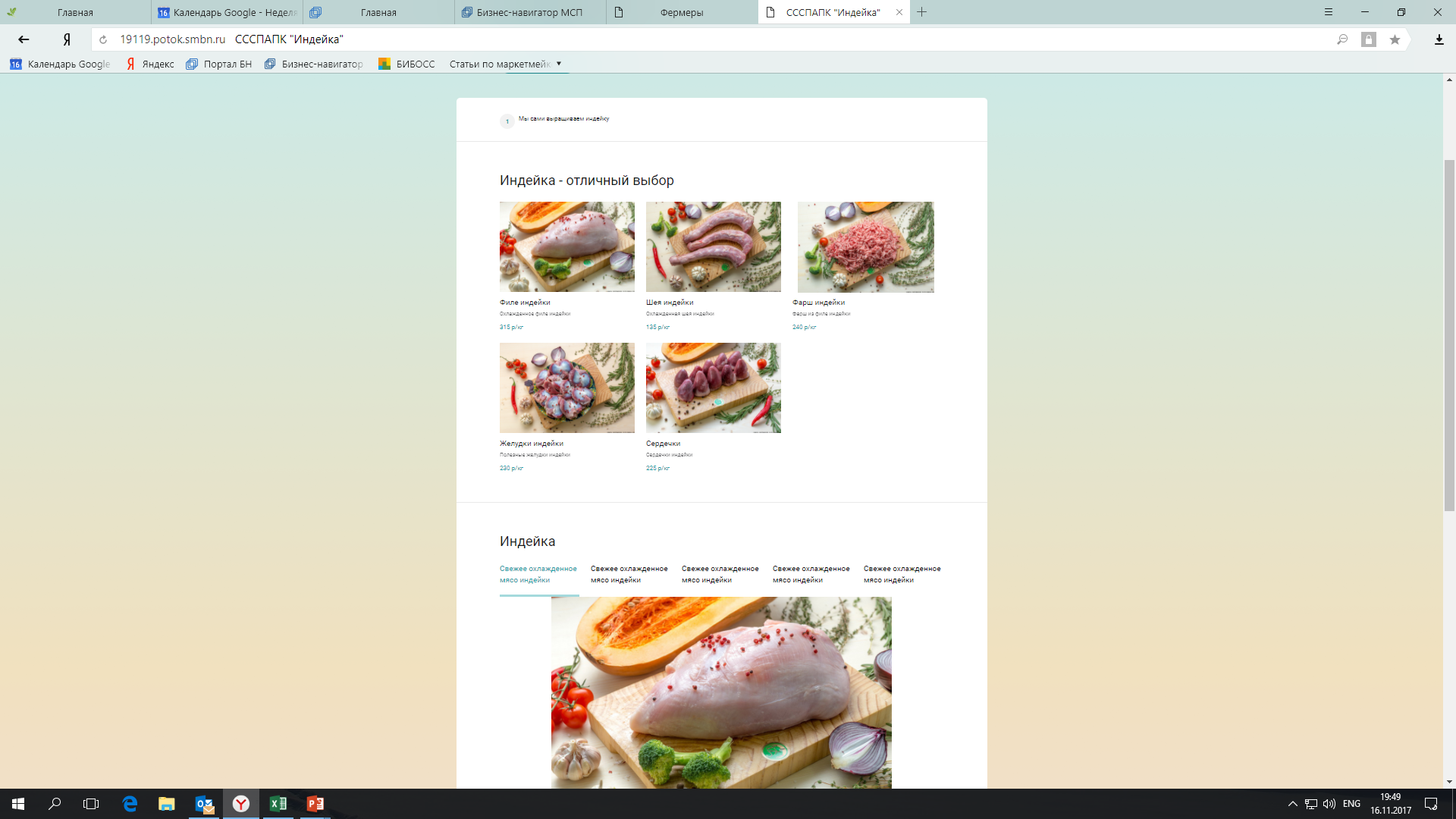 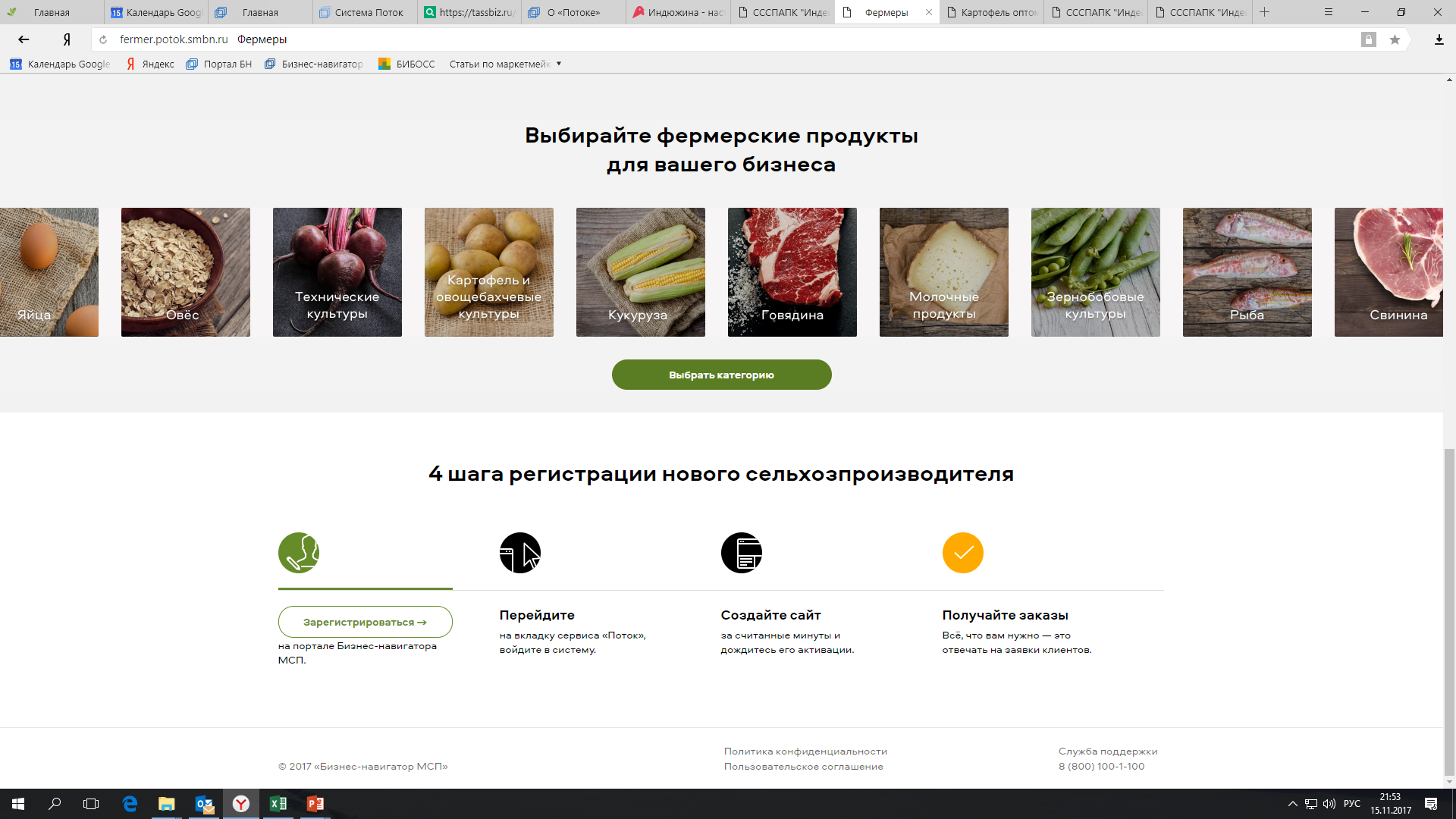 9
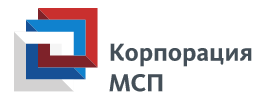 Развитие сельскохозяйственной кооперации в Российской Федерации
Акционерное общество «Федеральная корпорация по развитию малого и среднего предпринимательства»
Москва, Славянская площадь, д. 4, стр. 1, 

Дирекция по развитию сельскохозяйственной кооперации

Лазутина Татьяна Александровна тел. +7 495 698 98 00, доб. 181, tlazutina@corpmsp.ru

Веселова Анна Олеговна тел. +7 495 698 98 00, доб. 190, aveselova@corpmsp.ru

АО «Корпорация «МСП» – www.corpmsp.ru
АО «МСП Банк» – www.mspbank.ru
Портал Бизнес-навигатора МСП – www.smbn.ru